Modern Technologies and Conflicts
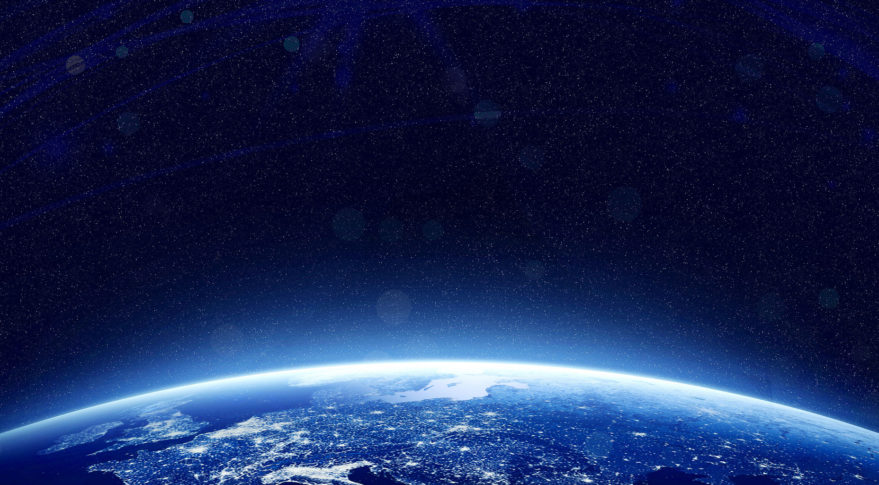 Space Security
							3.10.2018
					Marek Dvořáček
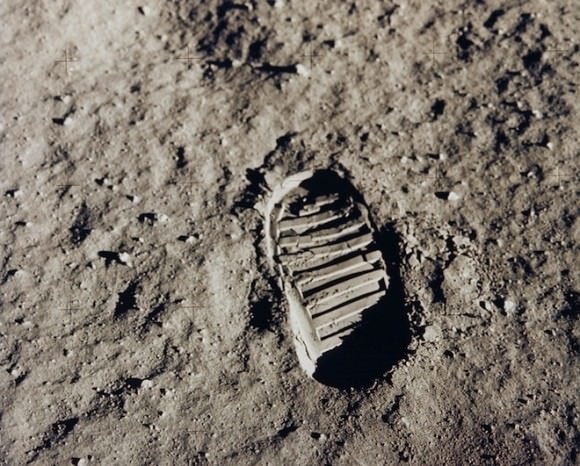 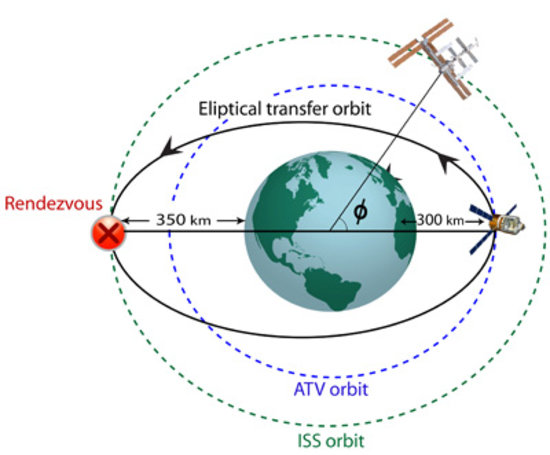 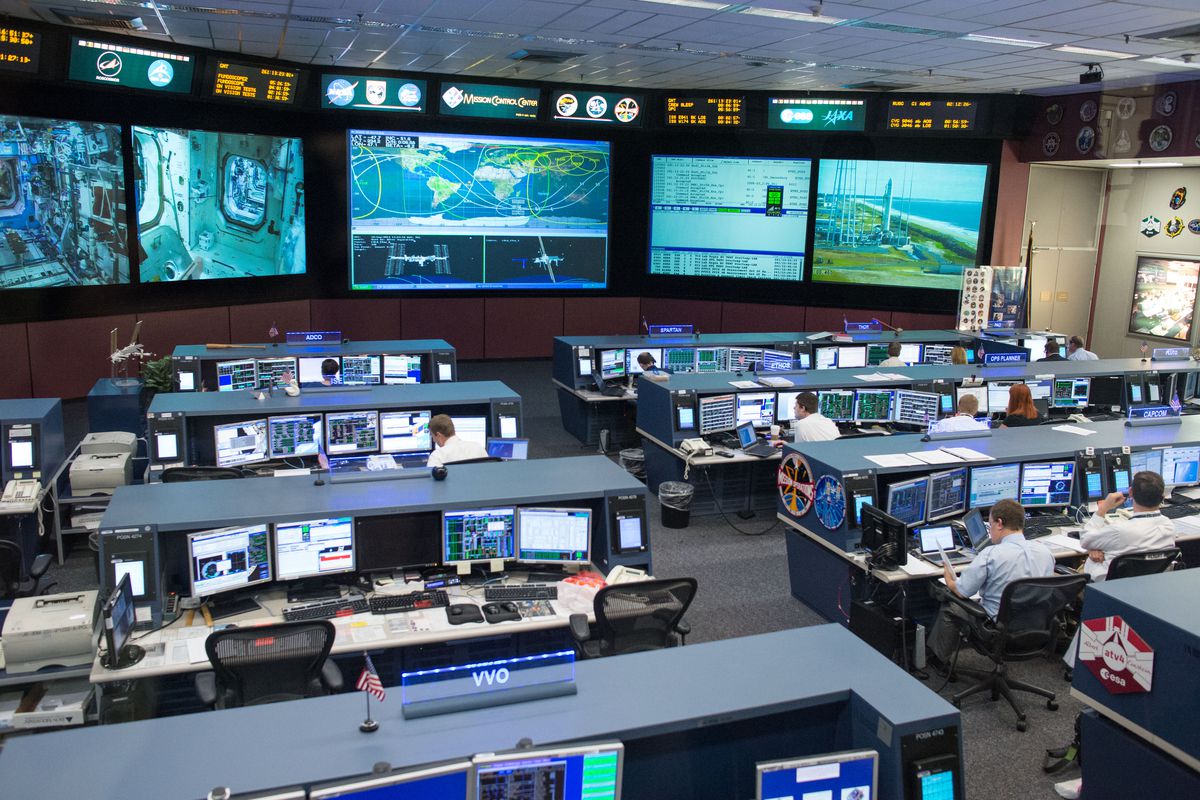 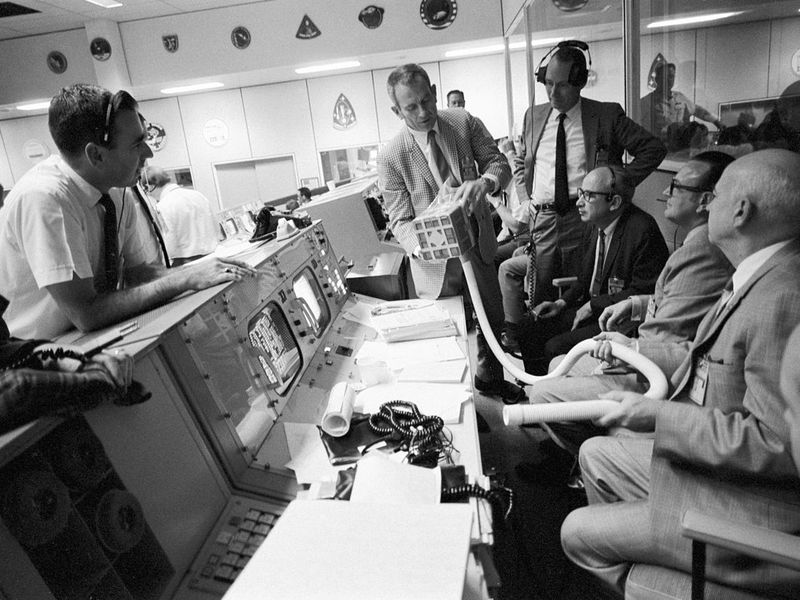 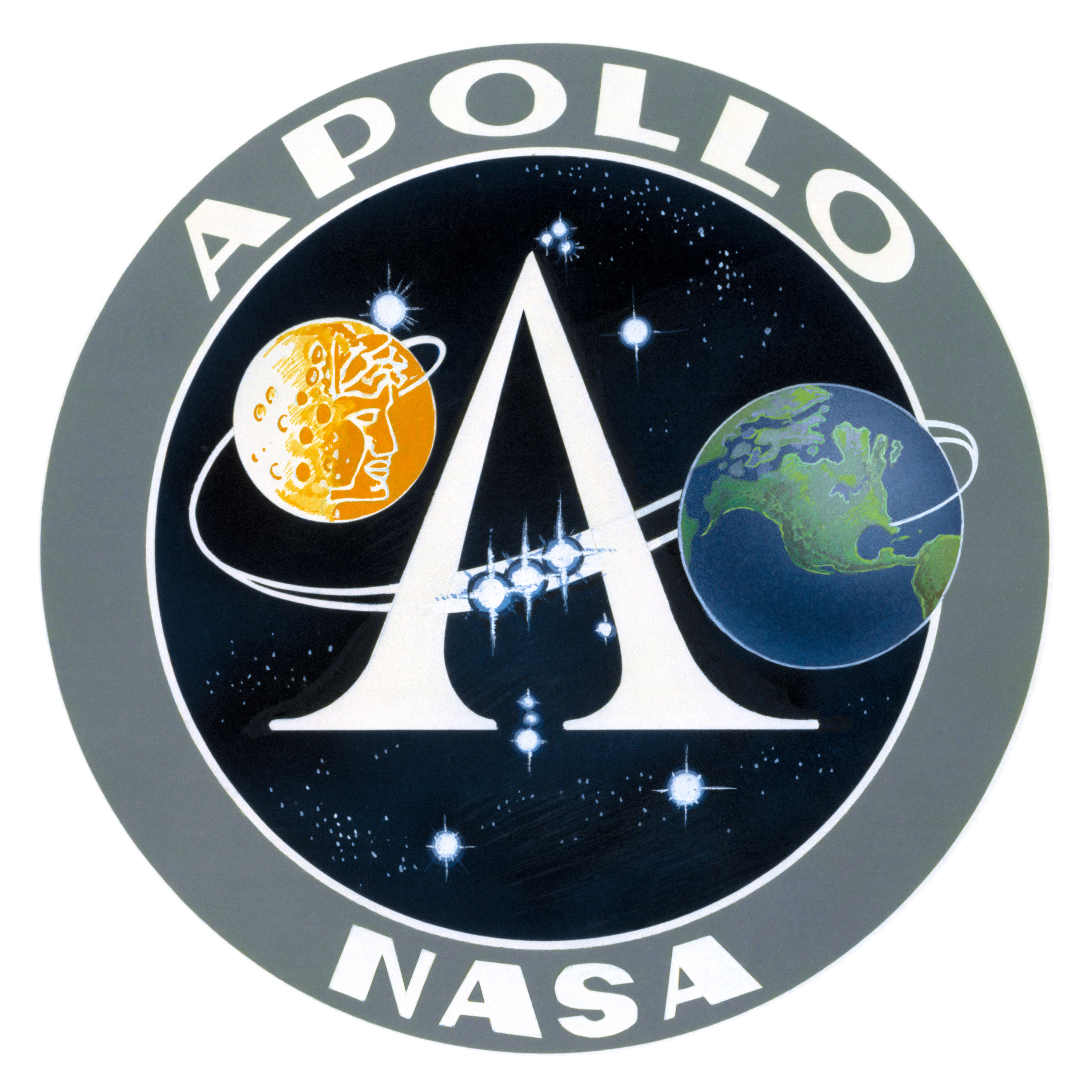 Neil Armstrong and Buzz Aldrin
Pete Conrad, Alan Bean, 
Alan Shepard, Edgar Mitchell, 
David Scott, James Irwin, 
John Young, Charles Duke, 
Eugene Cernan, Harrison Schmitt
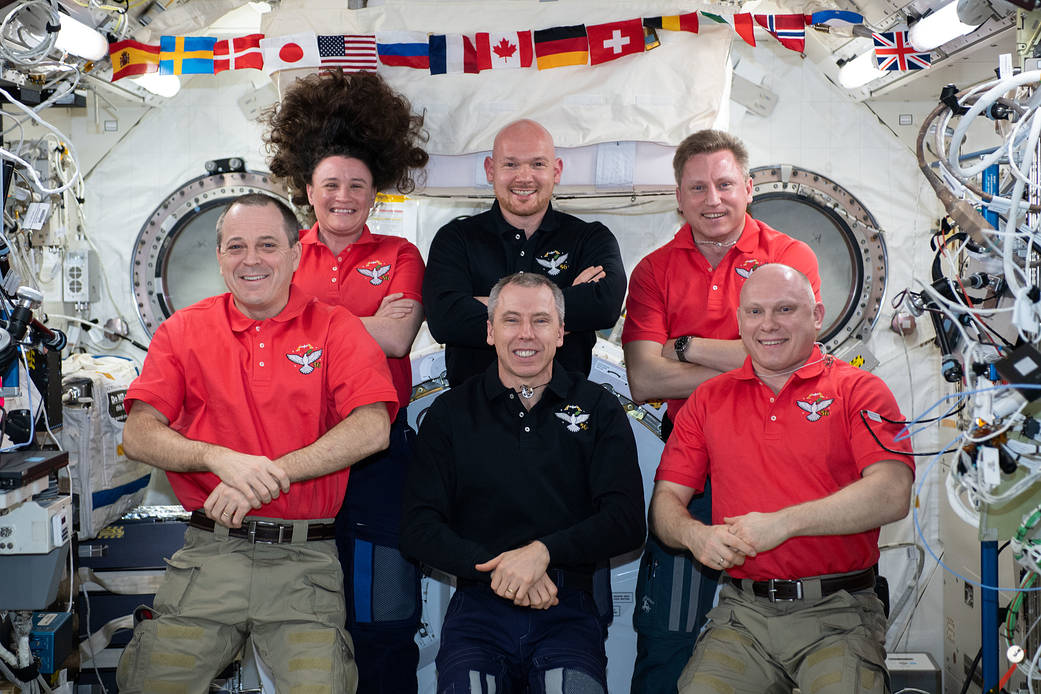 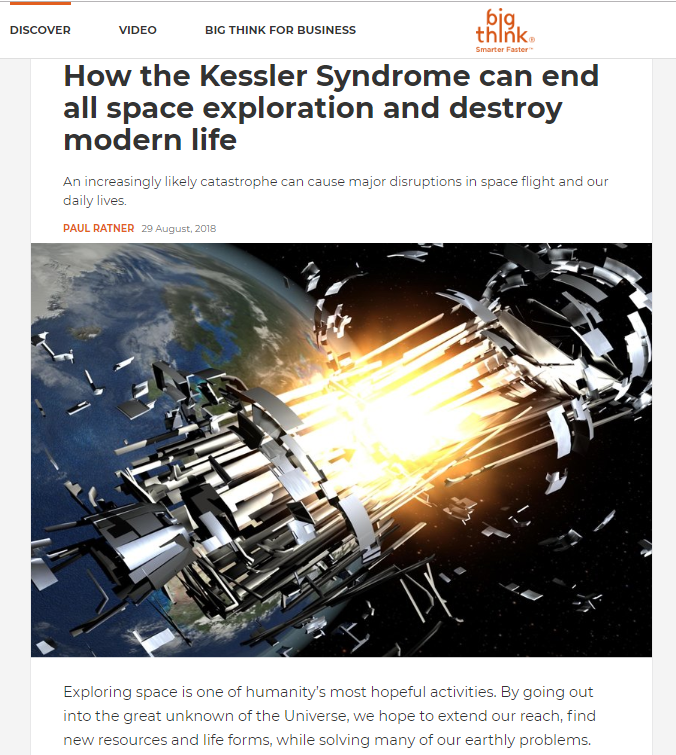 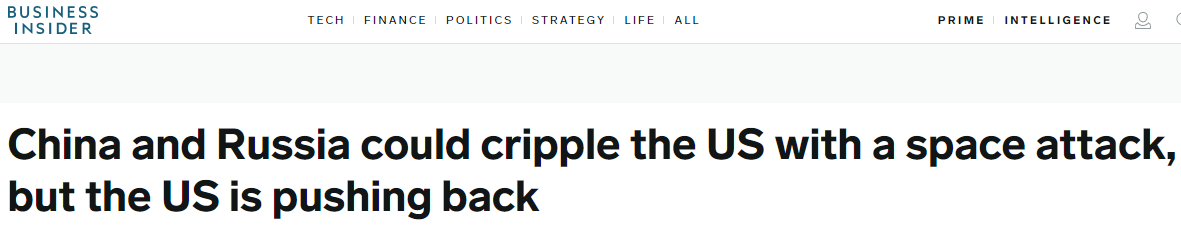 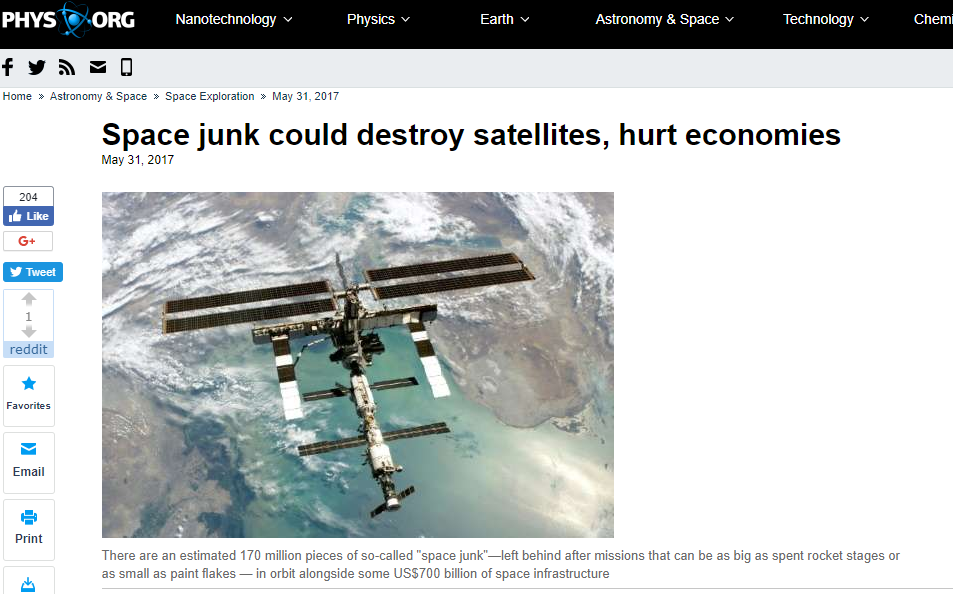 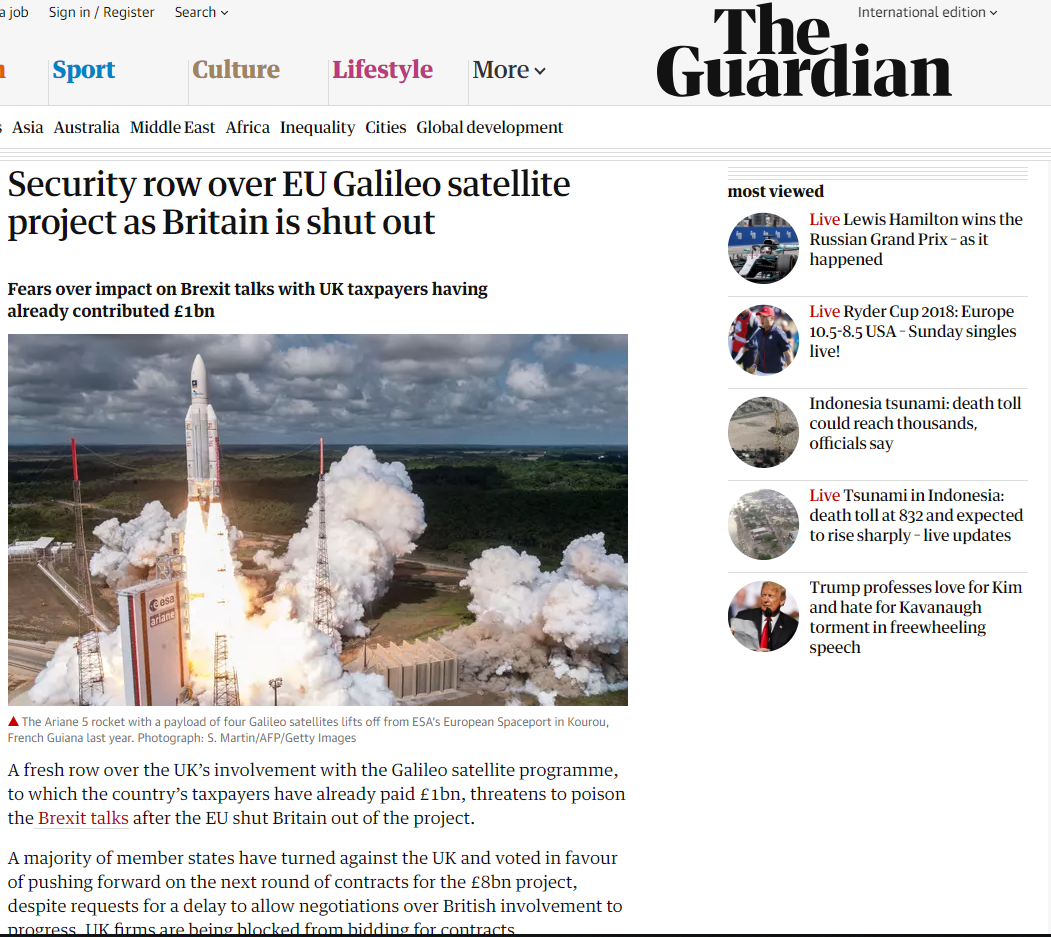 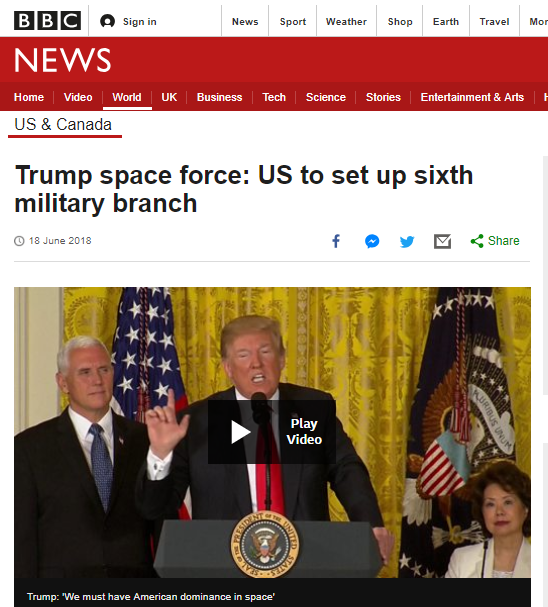 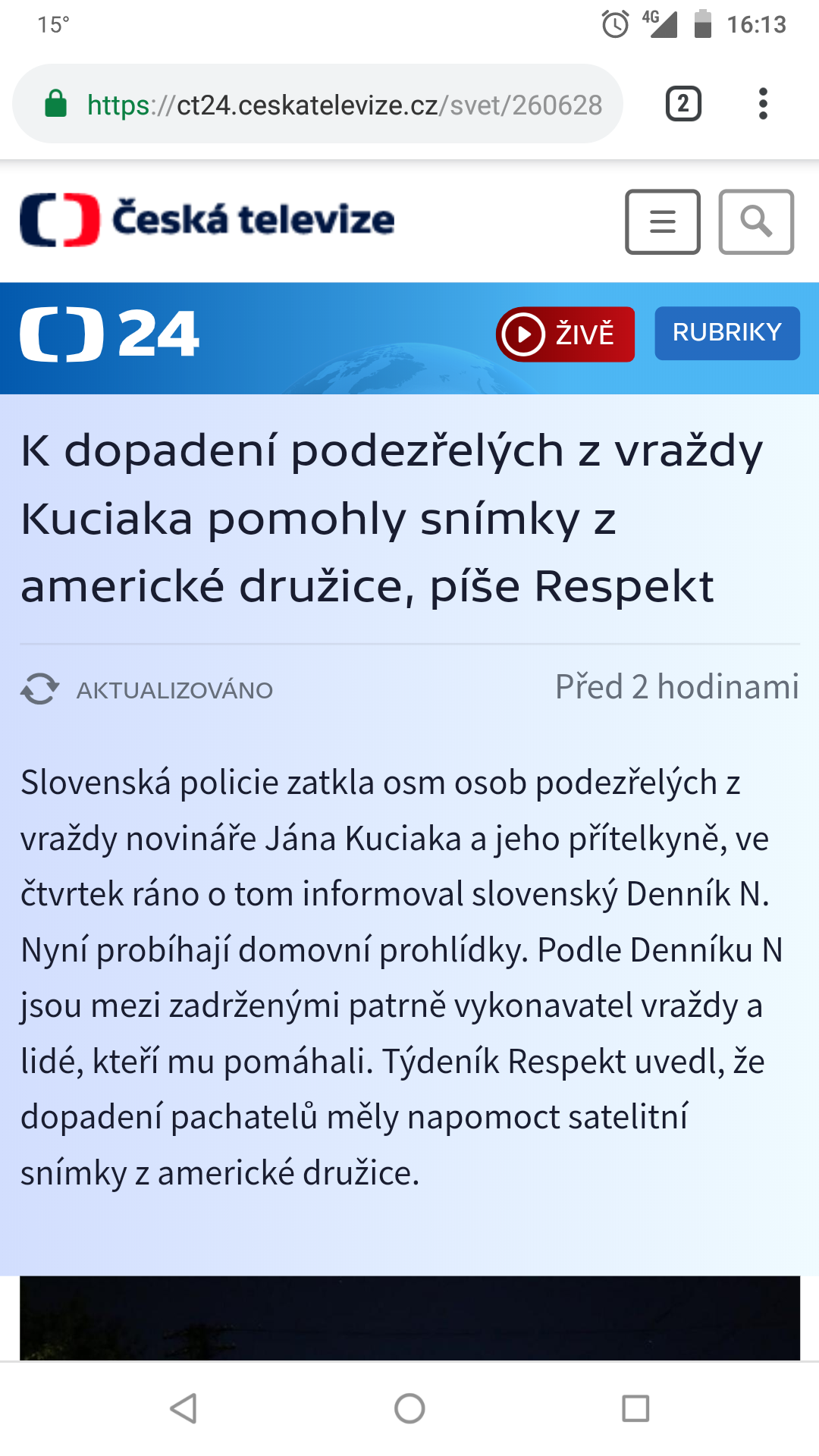 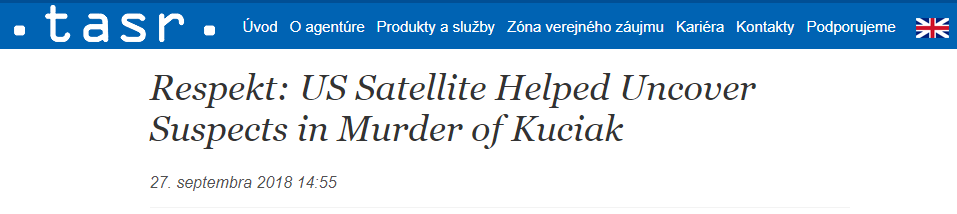 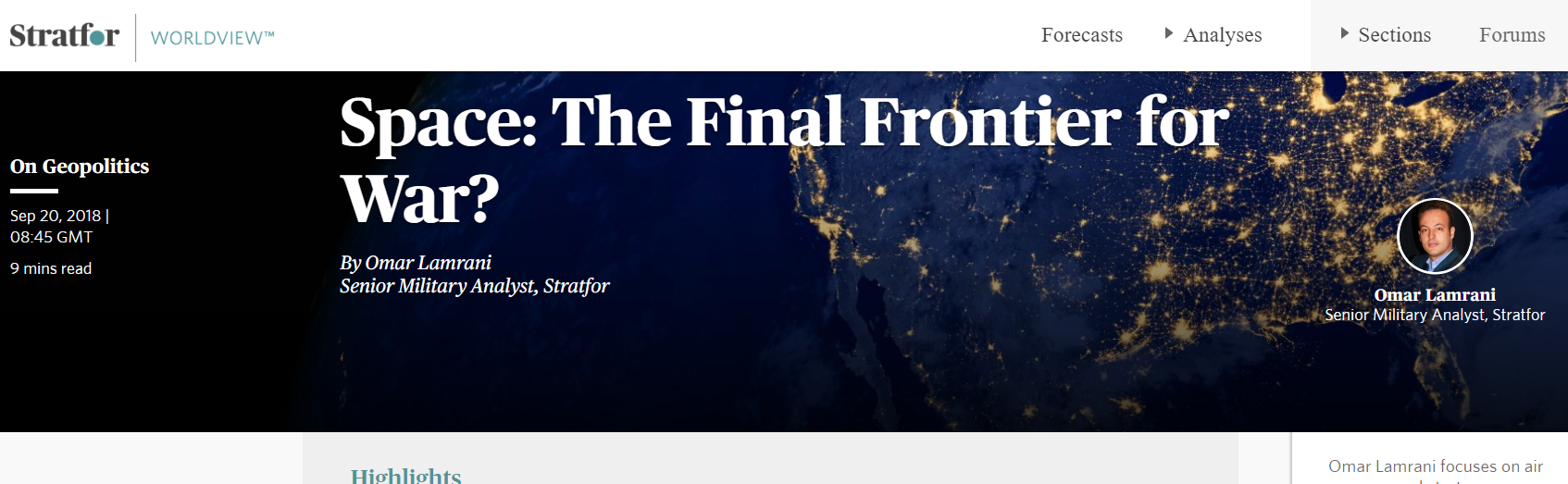 1) Outer space and Kármán line
the atmospheric boundary at the altitude of 100 km (62 miles)the highest achievable point for ordinary aviation: Aeronautics
the highest achievable point for ordinary aviation: Aeronautics

the lowest point under which the atmosphere is too dense for a spacecraft to remain on a stable orbit without a continuous pull of its drive: Astronautics

(altitude where the speed necessary to aerodynamically support the airplane's full weight equals orbital velocity (assuming wing loading of a typical airplane). In practice, supporting full weight wouldn't be necessary to maintain altitude because the curvature of the Earth adds centrifugal lift as the airplane reaches orbital speed)
2) history – 1942
- Vergeltungswaffe 2
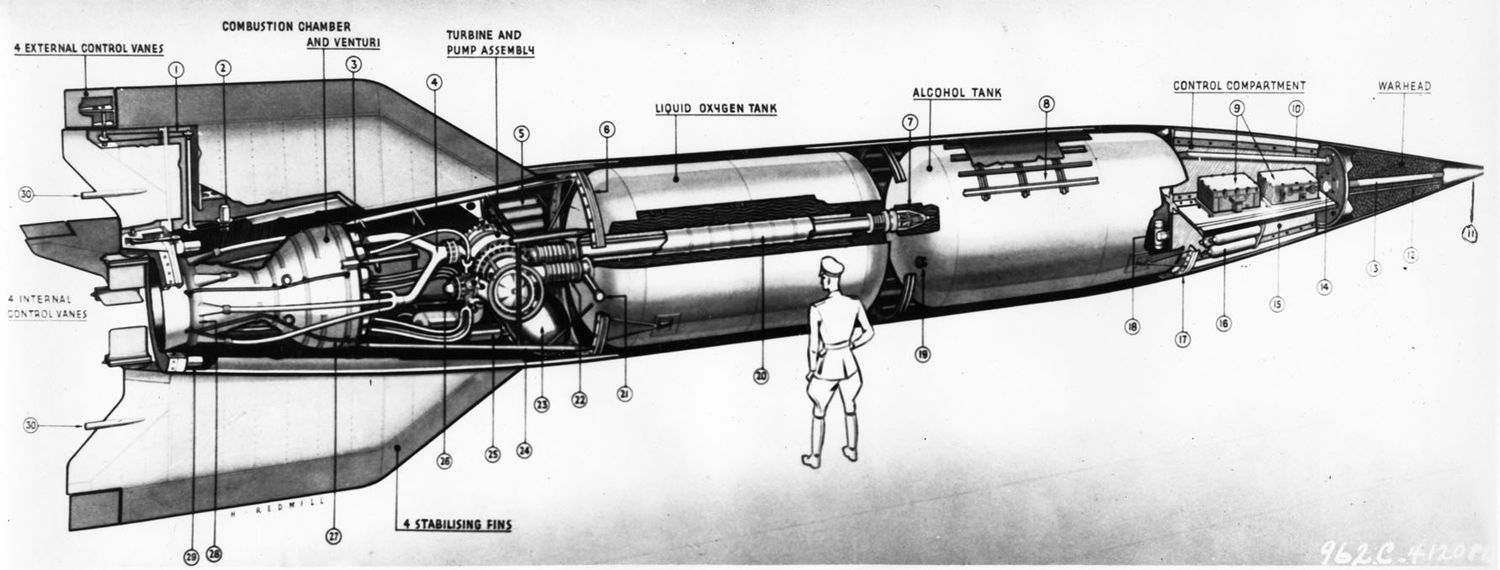 - 1957
Sputnik-1
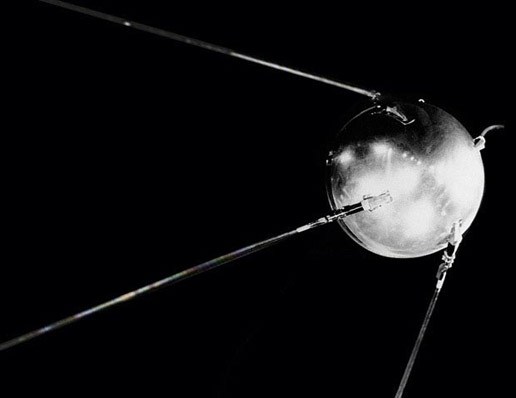 Satellites
GeoInt
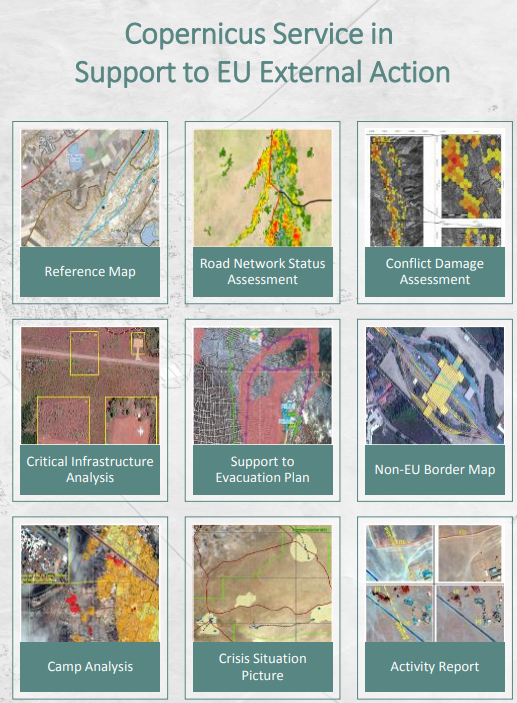 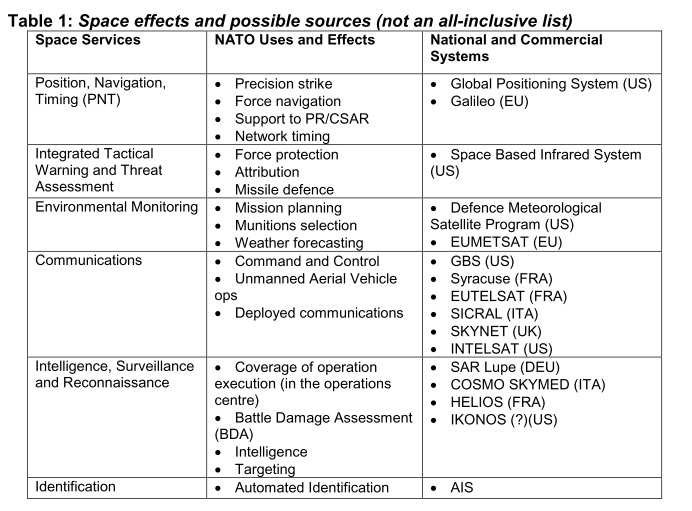 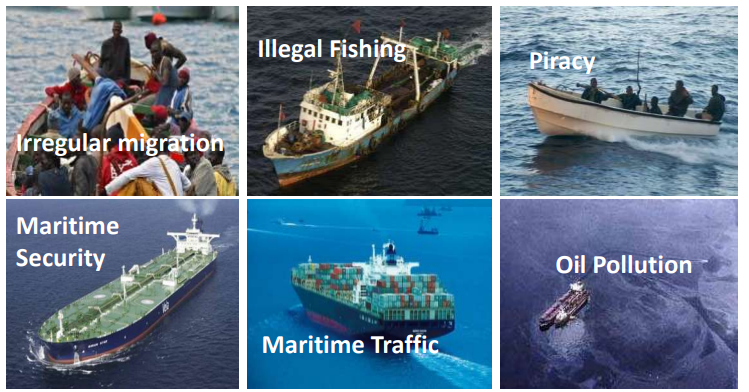 Copernicus
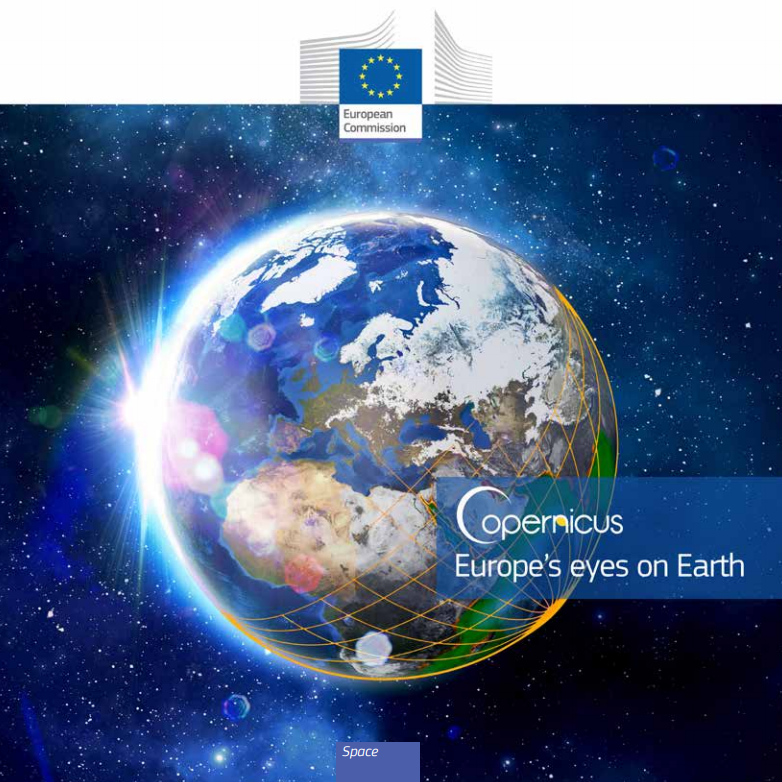 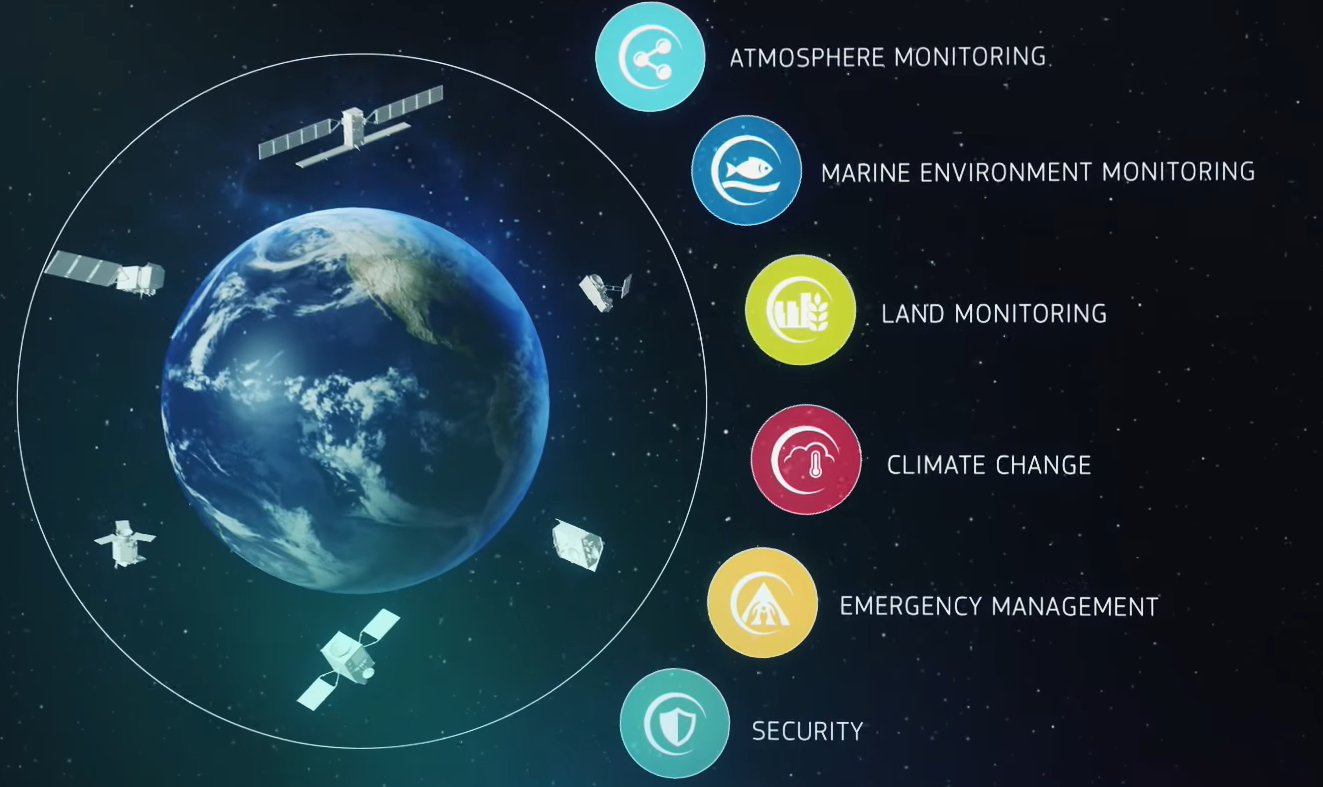 https://www.youtube.com/watch?v=MGJss4lDaBo
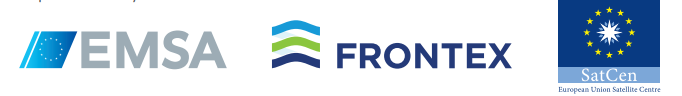 Support to EU External Actions (implemented in partnership with the European Union Satellite Centre and the Emergency Management Service); 


Maritime surveillance (implemented in partnership with the European Maritime Safety Agency, EMSA);

 
Border surveillance (implemented in partnership with FRONTEX).
Space Security Definition:
„Secure and sustainable access to space and its use, as well as freedom from threats emanating from space.“ 
Definition based upon Outer Space Treaty principles (of 1967)
Outer space should remain freely sustainable for all to peaceful use now and in the future
Clay Moltz: 
the ability to place and operate assets outside the Earth’s atmosphere without external interference, damage, or destruction
The three dimensions of space Security by Jean-François Mayence:
Three dimensions - interrelated areas
I) Outer space for security: 
Satellite systems contributing to security and defence initiatives

II) Security in outer space: 
Keeping space assets and infrastructure intact against natural and human risks. Maintaining sustainable development
III) Security from outer space: 
Protecting humanity and the environment from natural threats and risks originating in outer space
Current trends
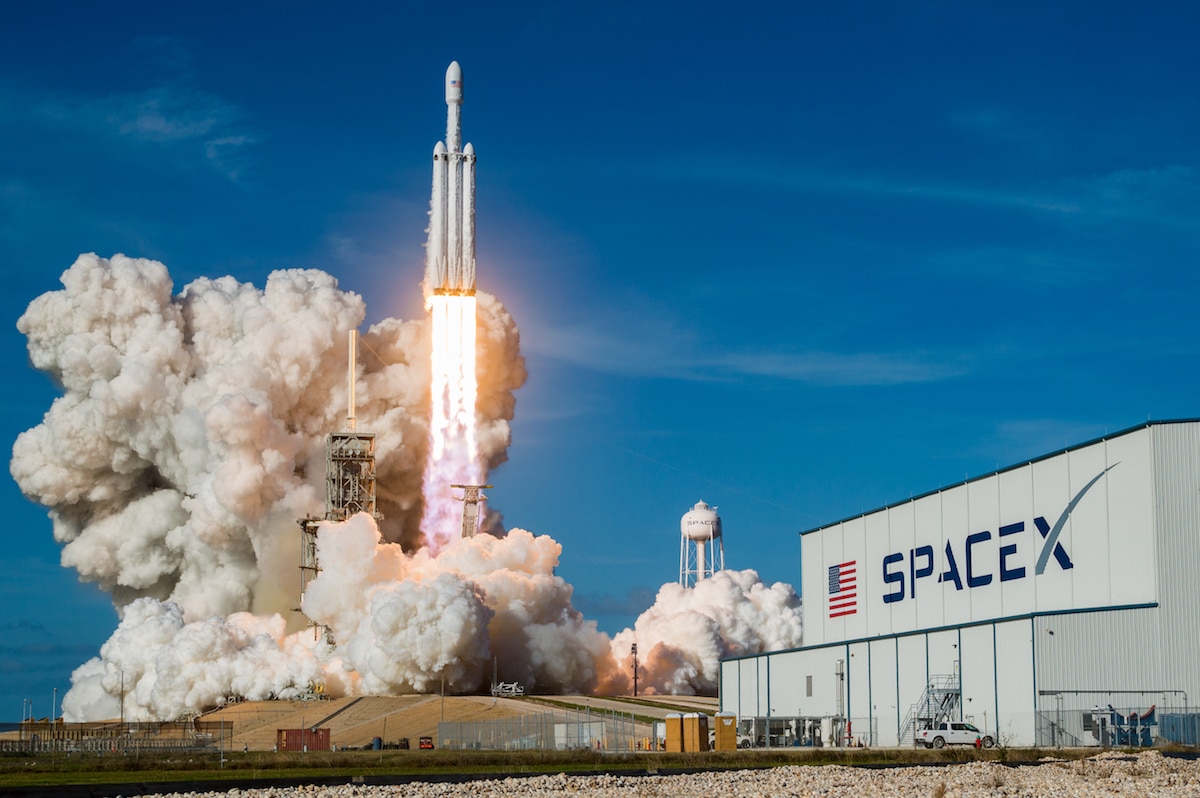 Privatization + commercionalization
Turism
Asteroid mining?
Growing number of actors
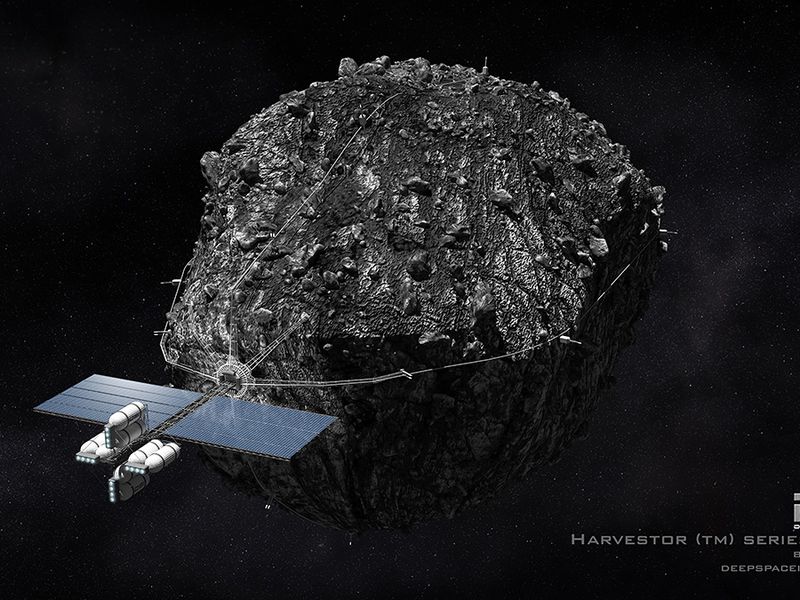 NewSpace /
Space 4.0
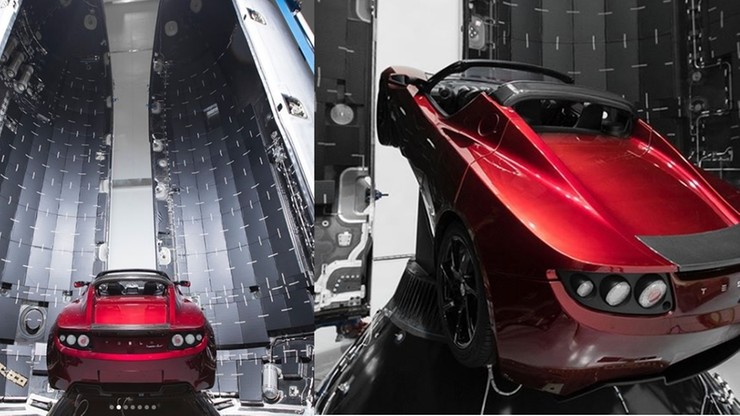 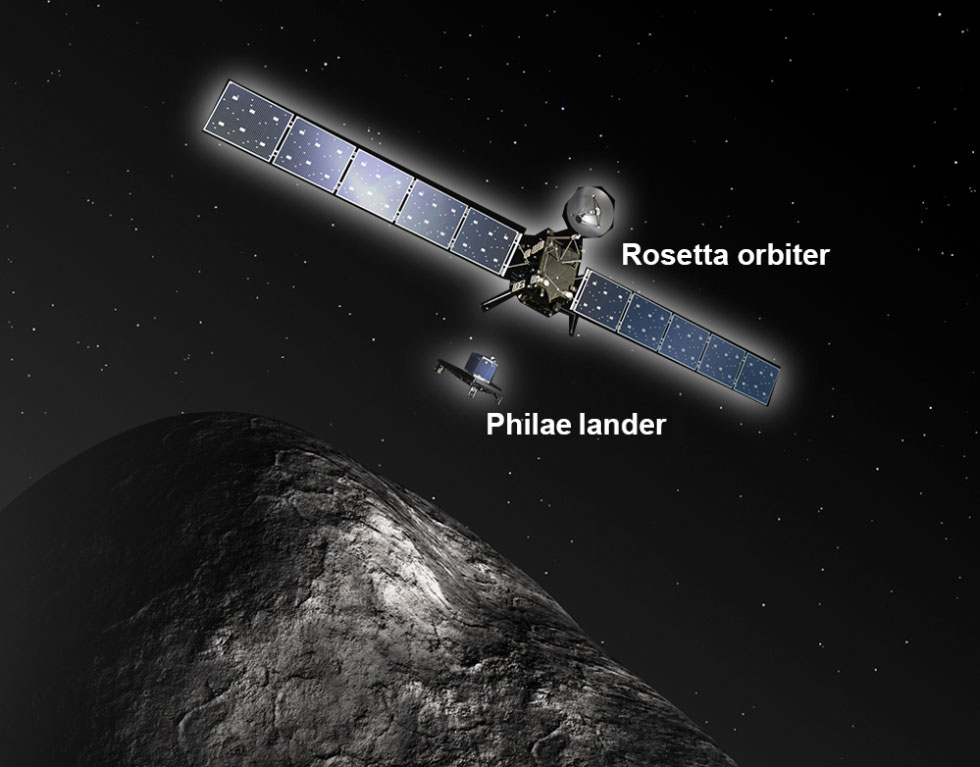 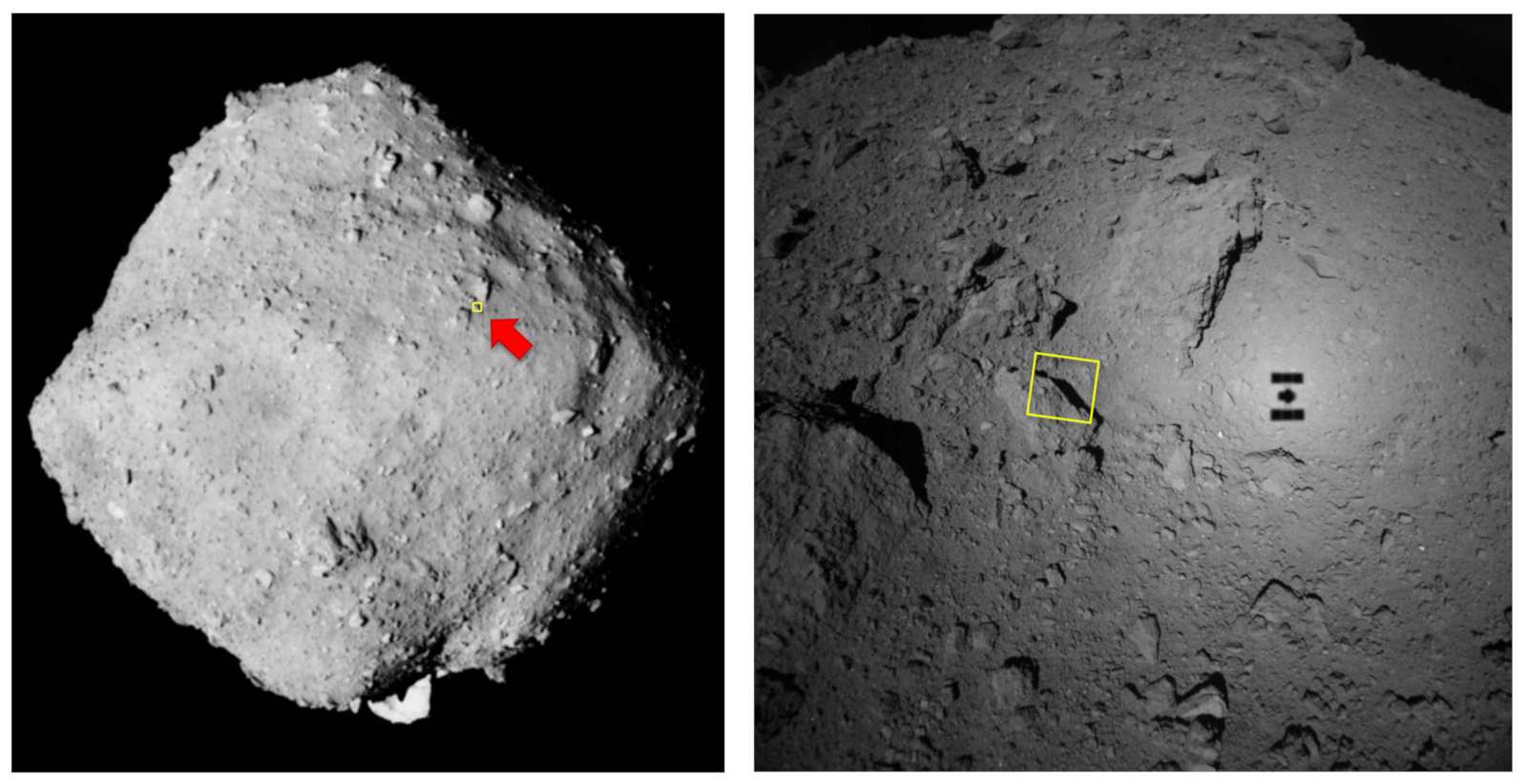 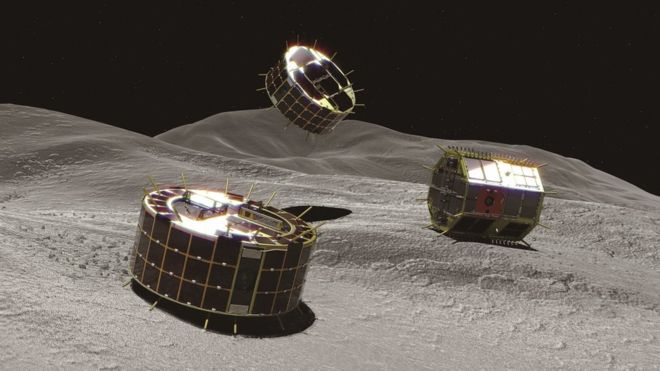 NewSpace
Technological progress = large amount of actors and assets
Cheaper development, production and operation of satellites and launchers
Various industrial sectors - such as IT companies, investment and media companies 
New approaches, emphasis on innovation, lowering the overall price due to competition 
Products are not perfect but sufficient
Priority is given to a lower price before a perfect performance, reliability and endurance
More efficient and simpler manufacturing processes
Cheaper components, 3D printing, open source software, adaptable production model
Risks and threats
1) Space debris
Kessler syndrome
2) Anti-satellite weapons
Conventional 
Nuclear
Direct energy – radiofrequency, microwave and laser techniques
Jamming / disruption / destruction
3) Cyber

Only non-kinetic capabilities are actively being used in current military operations
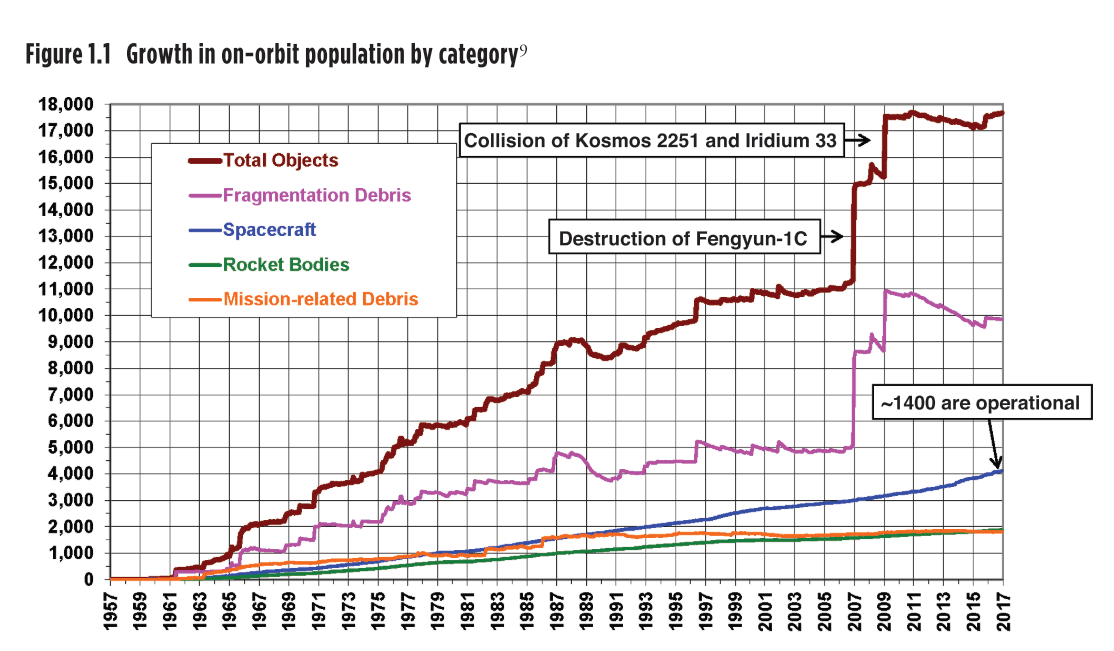 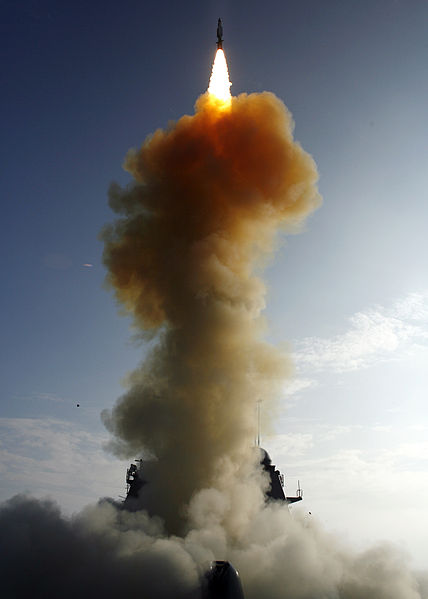 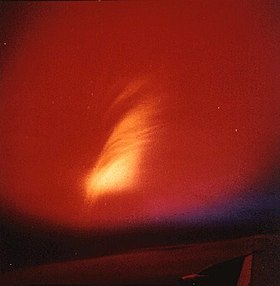 Starfish Prime				SM-3 missile			 Fengyun-1C1962					2008				 2007
What topics to follow?
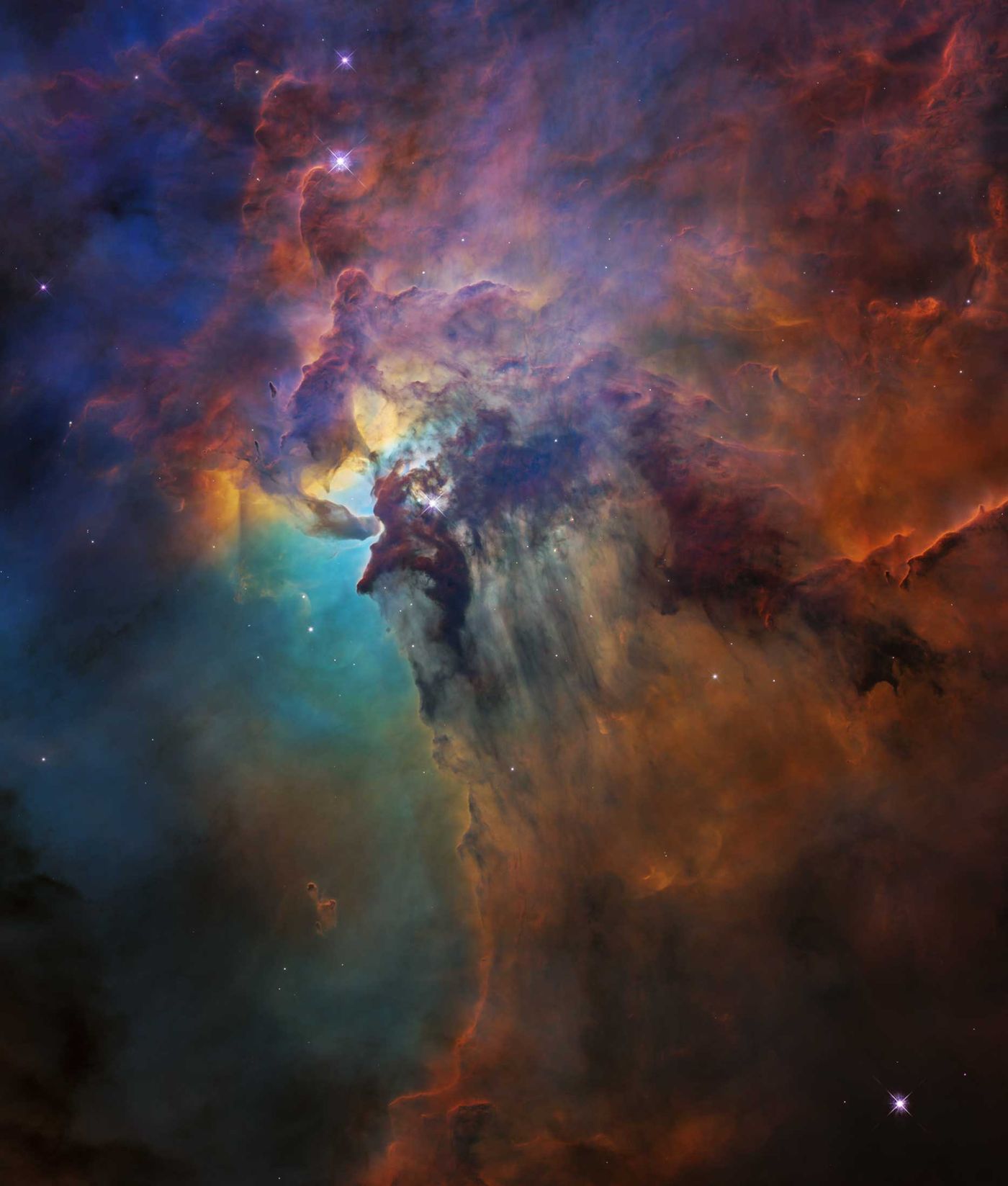 Private sector
Legal system
Miniaturization – microsatellites
Evolution of autonomous systems
Antisatellites system
Planetary Defence
http://spacesecurityindex.org/2018/06/
https://espi.or.at/news/public-espi-report-64-security-in-outer-space-rising-stakes-for-europe
MAYENCE, Jean-Francois. 2010. Space Security: Transatlantic Approach to Space Governance
MOLTZ, James Clay. 2011. The Politics of Space Security: Strategic Restraint and the Pursuit of National Interests
DRMOLA, Jakub a Tomas HUBIK. 2018. Kessler syndrome: System dynamics model. Space Policy. Available from: http://linkinghub.elsevier.com/retrieve/pii/S0265964617300966
http://copernicus.eu/sites/default/files/documents/Brochure/Copernicus_brochure_EN_web_Oct2017.pdf
https://www.businessinsider.com/space-race-anti-satellite-china-russia-war-us-2017-07#ampshare=http://www.businessinsider.com/space-race-anti-satellite-china-russia-war-us-2017-07
http://www.thespacereview.com/article/3331/1
https://www.ted.com/talks/will_marshall_the_mission_to_create_a_searchable_database_of_earth_s_surface
ASBECK, Frank, 2015. Policy Framework for Space Security Activities in the EU. In: Youtube.com [online]. Available from: https://www.youtube.com/watch?v=xGKdT8oYBX0
THE UK MILITARY SPACE PRIMER. 2010. An introduction to potential military uses of space. [online. Available from: https://assets.publishing.service.gov.uk/government/uploads/system/uploads/attachment_data/file/33691/SpacePrimerFinalWebVersion.pdf
SATCEN EU. 2018b. EU Satellite Centre Annual Report 2017. European Union Satellite Centre [online]. Available from: https://www.satcen.europa.eu/key_documents/EU%20SatCen%20Annual%20Report%2020175af3f893f9d71b08a8d92b9d.pdf
https://swfound.org/media/206118/swf_global_counterspace_april2018.pdf